Polytrauma Network Site Services
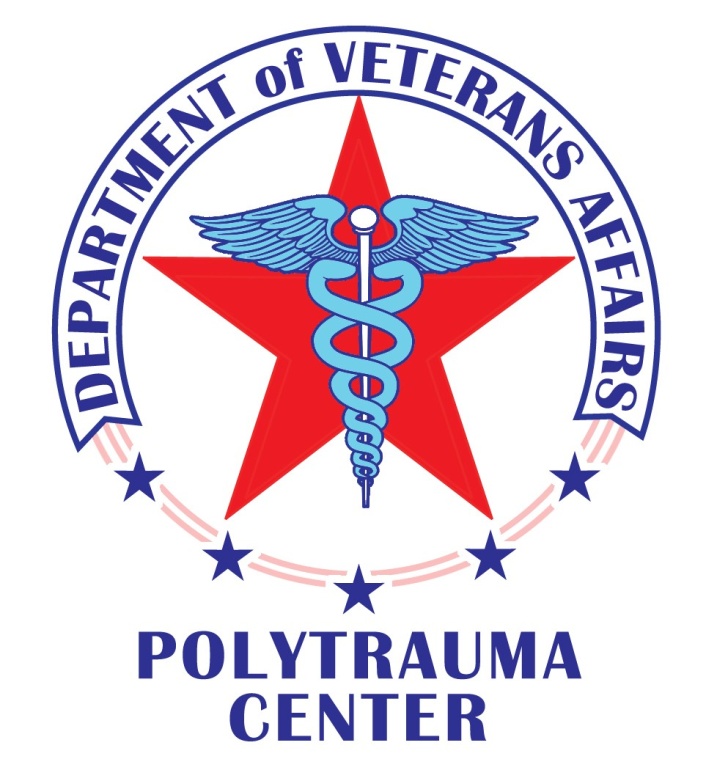 Presented by:

Esmeralda Madrigal
Stefanie Chin
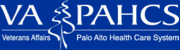 Our Mission
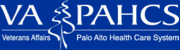 The PSC offers a unique mission to care for recently injured returning active 
duty service members (ADSM) and veterans.
Mission:
The PSC is dedicated to providing rehabilitation services that restore physical, intellectual, communicative, psychosocial and vocational skills, and to facilitating the transfer of those skills from the hospital setting to daily life. Such services include, but are not limited to, inpatient rehabilitation, outpatient rehabilitation, emerging consciousness programs, transitional rehabilitation, day programs, and community re-entry programs.
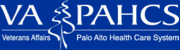 Definition of Polytrauma
“Polytrauma” is a new medical term that evolved to describe unique, complex patterns of injuries from OEF/OIF:
Complex, multiple injuries occurring as a result of same event
Unpredictable patterns including brain injury, amputation, hearing and vision impairments, spinal cord injuries, psychological trauma, and musculoskeletal wounds
Individuals with polytrauma require extraordinary level of integration and coordination of medical, rehabilitation, and support services
Brain Injury is primary injury that drives care
Higher level of acuity due to severity of injuries
Simultaneous treatment of multiple injuries
Sequence and integrate therapies to meet patient need
Coordinate interdisciplinary team effort with expanded team of consultants
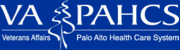 VAPAHCS Rehabilitation Programs
VAPAHCS has four rehabilitation programs under the Polytrauma System of Care.
Polytrauma Rehabilitation Center (PRC)
Inpatient Acute Rehabilitation, Brain Injury

Comprehensive Rehabilitation Center (CRC) 
Inpatient Acute Rehabilitation, General Rehabilitation

Polytrauma Transitional Rehabilitation Program (PTRP)
Residential /Outpatient Day Program

Polytrauma Network Site (PNS)
Outpatient Clinic
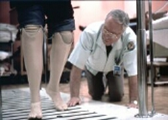 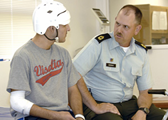 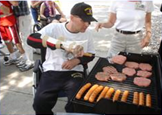 Polytrauma Rehabilitation Center (PRC)
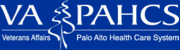 Multidisciplinary preadmission review to develop a customized treatment plan
4 clinical pathways-emerging consciousness, sub-acute, acute and short-stay TBI evaluation
CARF accredited
Provides inpatient acute care for full range of brain injuries and associated injuries
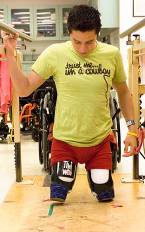 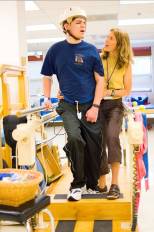 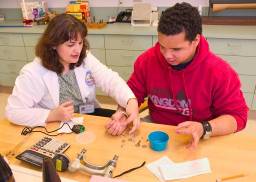 [Speaker Notes: Emerging consciousness program Located at 4 Polytrauma Rehabilitation Centers
Provides specialized care for patients with lower levels of responsiveness
Program based on existing evidence and subject matter experts’ input from private sector and VA
Provides interdisciplinary medical, nursing, rehabilitation services to:
Improve responsiveness/ return to consciousness
Optimize long term functional outcomes after severe brain injury
Facilitate advancement to next phase of rehabilitation
Individualized stimulation program, intensive social work and case management, active therapy involvement of family
Research and evaluate outcomes
18 beds
12-PRC and 6 CRC: 
FY09 highlights from our outcome indicators
92% patient satisfaction
100% minimally conscious patients achieving functional communication
93% staff retention
Total Average Functional Independence  Measure (FIM) score 3 months after discharge 109.9 (VA National Average 108.3)

TBI/Vision program continues to be regarded as one of the lead VA centers in the nation.

Developed an interdisciplinary pathway for minimally conscious patients

Our program participated in collaborative efforts with the other Polytrauma centers to establish a partnership with TBI Model Systems.

In partnership with our Office of Information Technology, we implemented an electronic scheduling board.

Staff acknowledgements : Dr. Sandy Lai and Renee Magana nominated for the Olin Teague Award, Laura Howe recipient of the Early Career Award by the National Academy of Neuropsychology]
Polytrauma Transitional Rehabilitation Program (PTRP)
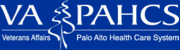 Post-acute day treatment program for individuals with moderate to severe TBI
CARF Accredited
Hybrid residential/outpatient program
12 Residential Beds
Off-site apartments (Moffett Field)
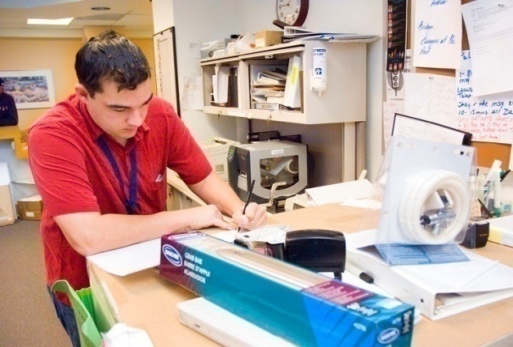 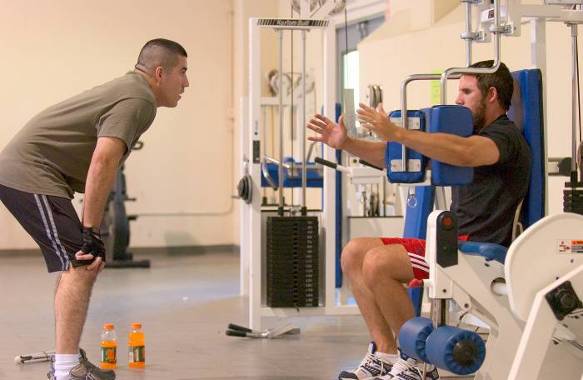 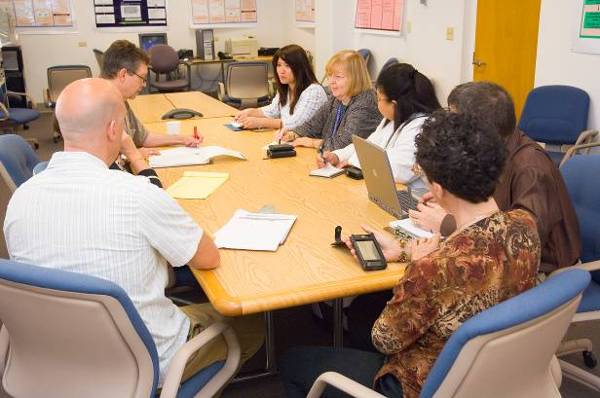 [Speaker Notes: Located at 4 Polytrauma Rehabilitation Centers
Provides interdisciplinary rehabilitation for patients in a 10-bed home-like unit for individuals requiring 

FY09 highlights from our  outcome indicators
80% of residents have transitioned to independent  community living 
100% of residents have successfully completed coursework or volunteer position before discharge
100% patient satisfaction
We have 12 bed-capacity, including 2 private rooms

Goal is to maximize independent living and return to meaningful activity 
Need for a continuum of services that would extend beyond acute care 

Programming includes Physical Health/Wellness, Cognitive Rehabilitation, Psychosocial Adjustment, Independent Living Skills, and Therapeutic Leisure Activity

Program uses a Phase Model to accommodate individuals at different functional levels and provides structure for progression into independent living

Return to School and Return to Work Programs are built into Phase Model

All residents have the opportunity to attend school or complete a volunteer/work rotation prior to discharge]
Polytrauma Network Site (PNS)
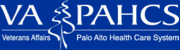 Outpatient blast injury/TBI evaluative clinic
At Palo Alto, we evaluate anyone with a  positive TBI screen 
Manage stable Polytrauma sequelae
Proactive follow-up ensuring comprehensive outpatient Polytrauma care in VISN 21
Facilitates Polytrauma education in VISN 21
Provides family support
Nature of Injuries
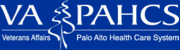 Improvised Explosive Devices (IED)
Rocket-propelled Grenades (RPG)
Landmines
Mortars
Hand Grenades
Snipers
MVA
Assaults
Falls
Any other blows to the head
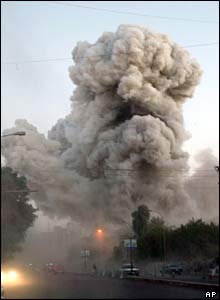 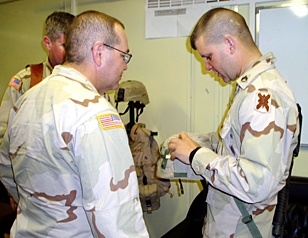 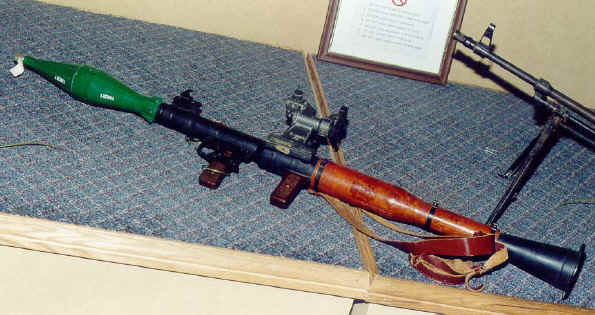 Many issues following deployment are not visible
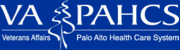 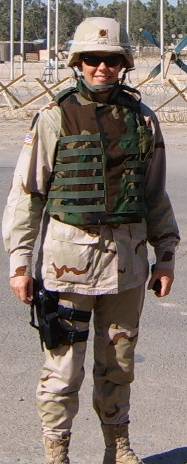 Ringing in ears- Audiology
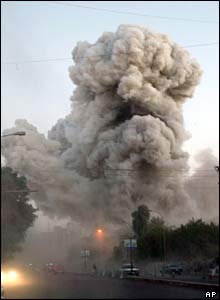 Blurred vision/light sensitivity- 
Eye Clinic
Poor memory/concentration-
Neuropsychology/Speech
Depression/PTSD-
Trauma Services
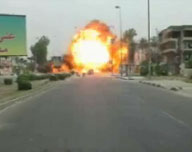 Back Pain, Headaches-
Primary Care, Neurology 
and PM&R
OIF/OEF                           Normal Appearance                           Team Approach
American Congress of Rehabilitation Medicine Criteria for Mild TBI
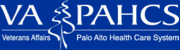 Traumatically induce physiologic disruption of brain function as indicated by at least one of the following:
Any period of loss of consciousness
Any loss of memory for events immediately before or after the accident
Any alteration in mental state at the time of the accident
Focal neurologic deficits that may or may not be transient 
Severity of the injury does not exceed: 
Loss of consciousness of 30 min
GCS score of 13-15 after 30 min
Posttraumatic amnesia of 24 hr 
*Kay, T., Harrington, D.E., et. al. (1993)
Criteria for Severity of TBI
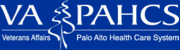 * Without this the Veteran did NOT sustain a TBI
PNS Scope of Clinical Services
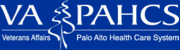 Provide specialized interdisciplinary post-acute rehabilitation services; inpatient and outpatient

Continued management of existing and emerging sequelae

Manage rehabilitation plan developed at PRC

Manage new polytrauma patients in consultation with PRC

Identify resources for VA and non-VA care across the VISN

Provide proactive clinical and psychosocial case management; continued support for families

Provide regular follow-up care, check-ups

Coordinate services between VHA, VBA, DOD, private sector (fee-basis)
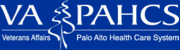 PNS Patient Demographics
VAPAHCS has evaluated approx  1,300 patients for mTBI

Consult driven referral system

Mostly male, aged 21-38 years old 

Active duty service members and veterans
FY 08 to present:
TBI dx: 75%
PTSD/Mental Health dx: 64.2%
MSK/pain dx: 31.3%

Variety of psychosocial factors impact functioning
Social Isolation
Substance Use and/or abuse
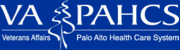 Who is Appropriate for Referral to Polytrauma Outpatient Clinic?
OEF/OIF patients who have positive TBI screen: refer for TBI second level evaluation which is a 2 hr appointment

Patients with history of TBI and current functional impairments: refer for PNS MD "followup" which is a 1 hr appointment slot

Unlike some PNS across the country, VAPAHCS PNS also evaluates non-OEF/OIF patients who have known or suspected TBI

PNS MD determines if history is consistent with TBI, and determines if pt has functional impairments that would benefit from PNS interdisciplinary services

Only PNS MDs may refer to PNS disciplines (PT, OT, SLP, RT, Neuropsychology, case management)
PNS Referral Process
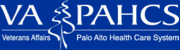 Referrals and transfers are coordinated by the Social Work case managers and/or nurse case manager
In consultation with the PNS physiatrist as needed

Referrals can be made by telephone contact if outside the VA or by  consultation within the VA

The SW will facilitate the enrollment process if needed

Tricare authorization needed prior for active duty service members

Medical records requested, if available
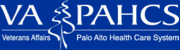 Specialized Rehabilitation Team
PNS teams include:  Physiatry, Nursing, Occupational/Physical/Recreational therapy, Speech Language Pathology, Optometry, Social Work and Neuropsychology

Interdisciplinary team approach to care

Patient/family focused care

CARF Accreditation since 2010

Tele Rehabilitation  PNS evaluations conducted using V-tel technology
Telehealth Initiative
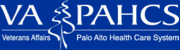 Polytrauma Telehealth TBI Second Level Evaluation and Follow-up Program
Provider / Distant Site

TBI Specialty Physiatrist Locations:
Patient / Originating Site

Patient and Telepresenter Locations

Community Based Outpatient Clinics'
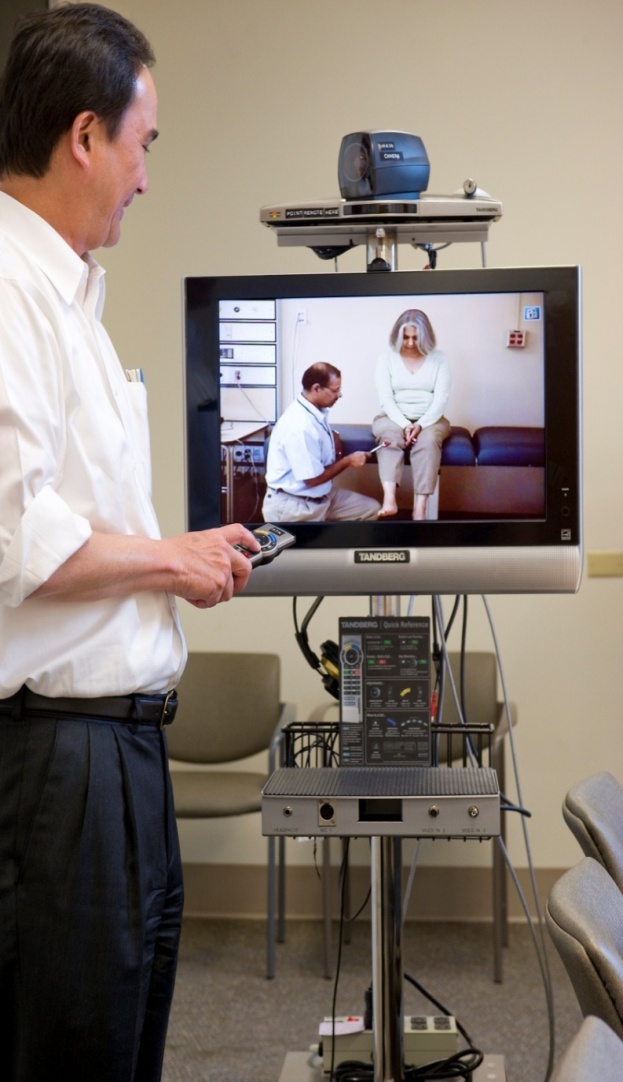 Livermore
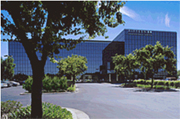 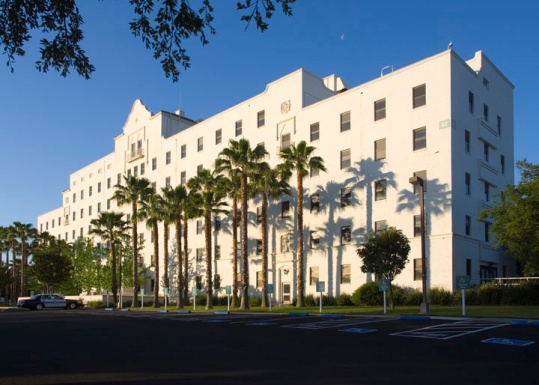 Modesto
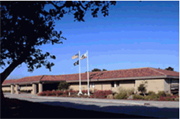 Monterey
Palo Alto
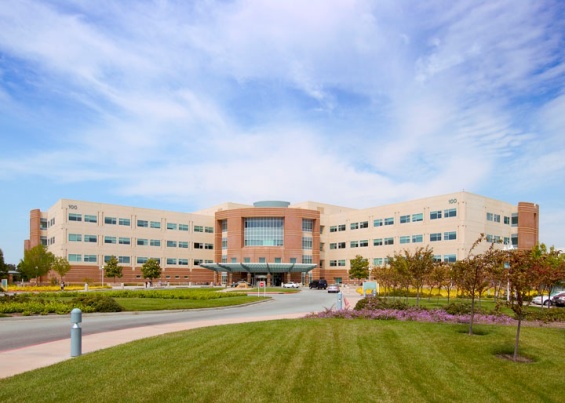 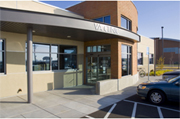 Stockton
[Speaker Notes: Will link PRC and PNS within and across regions
Provide videoconferencing capabilities
Facilitate discharge planning and coordination of care
Remote provider-to-provider consultation
Remote evaluation for specialized services
Education for providers and families]
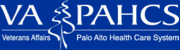 Community Re-integration
Common goals of veterans/SMs:
School
Employment

PNS team members assist with community re-integration 
Collaborate with local schools 
Provide resources for education and employment
Advanced Technology Applications
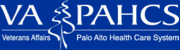 Rapidly evolving devices and technology have great potential for rehabilitation, and are well-received by Veterans

Establishing Assistive Technology Labs at 4 Polytrauma Rehabilitation Centers 

Labs will serve as resource for VA Health Care and provide access to most advanced technology for:
Cognitive impairment
Sensory impairment (hearing, vision, speech)
Computer access
Communication devices
Wheeled mobility / Seating / Lift systems
Home / Vehicle Modification
Self care 
Home Telehealth
[Speaker Notes: Remember the “big black memory book” that was screaming “impairment.”
This is important because people with cognitive impairments are kept out of technology for a lot of reasons – we need to make sure that these disabilities do not keep them out.]
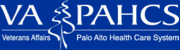 PNS Contacts
Julianna Brooks, Program Director
Julianna.brooks@va.gov
650 493-5000, ext. 65053
650 444-8029  cell

Rose Salerno, RN, CBIST
650 493-5000, ext. 66150
650 380-8223

Esmeralda Madrigal, LMSW, CBIS
650 493-5000, ext. 62768
650 444-8252 cell

Stefanie Chin, LMSW
650 493-5000, ext. 69226
650 814-0583 cell
OEF/OIF Contacts
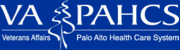 Laura Gomez, LCSW – Program Manager
650 493-5000, ext. 60007
Amy Alderman, LMSW
650 493-5000,  ext. 66870
Pamela Calimlim, LCSW
650 493-5000, ext. 67203
Raquel Morales, LMSW
650 493-5000, ext. 77629
Thank You!
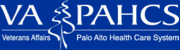 Questions?
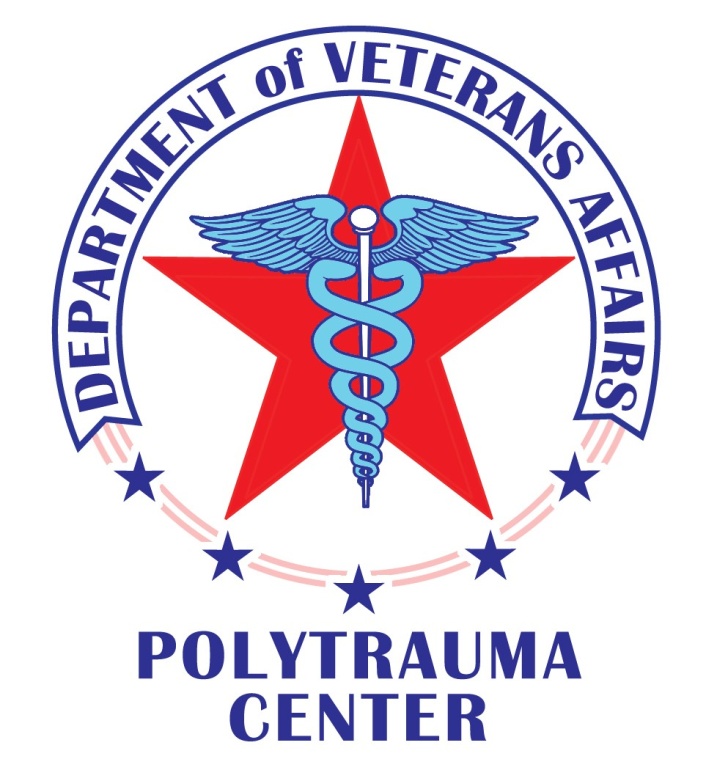